Wat adviseer 
	ik mijn patiënt?
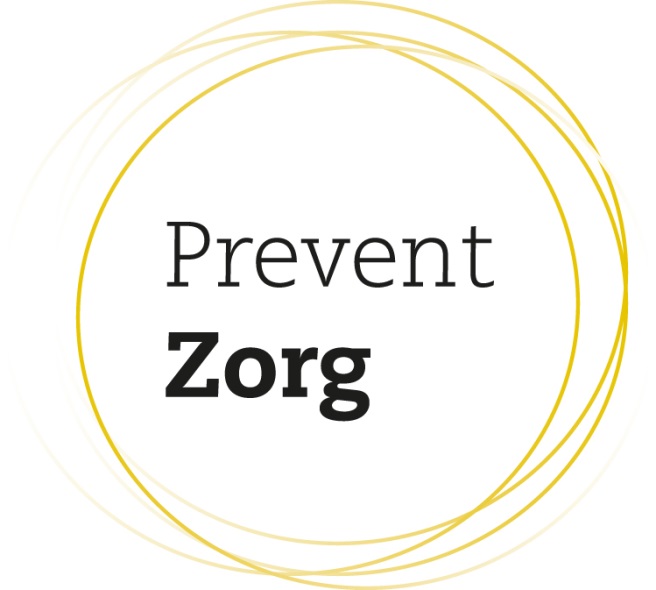 Nieuwe middelen bij diabetes.
KennistoetsJuist of Onjuist?
Metformine werkt cardioprotectief.

Gliclazide is eerste keus van de SU-derivaten (gegeven); de reden hiervan is dat het meer HbA1c daling geeft dan de andere SU-derivaten.

Gliclazide vraagt om dosis aanpassing bij nierfunctiestoornissen.

Een DPP4 remmer heeft een gunstig effect op het lichaamsgewicht.

Metformine kost bij dosering van 2d 1000 mg €4,39 per 3 mnd (gegeven), een DPP4 remmer kost ongeveer €120,- per 3 maanden.

Acarbose is heeft als bijwerking flatulentie.
Het Instituut voor Verantwoord Medicijngebruik is niet verantwoordelijk voor de inhoud van deze dia
KennistoetsJuist of Onjuist?
Dpp4 remmers werken continue, d.w.z. ze zorgen 24 uur lang voor gereguleerde insuline afgifte.

Als je een SGLT-2-remmer gebruikt, zit er meer suiker in je plas.

Een GLP1-analoog wordt vergoedt i.c.m. max. verdraagbare dosering MF en SU in combinatie met een BMI van ≥ 30, waarbij het eerste recept door de internist moet worden uitgeschreven.

Toujeo is een nieuw insuline, dat zich onderscheidt omdat er naast lantus liraglutide (GLP1 analoog) in zit.
Het Instituut voor Verantwoord Medicijngebruik is niet verantwoordelijk voor de inhoud van deze dia
Nieuwe bloedglucoseverlagende middelen
Prescriptiecijfers Nederland (1)
Bron: GIP / Zorginstituut Nederland, Geactualiseerd op: 21-04-2015
Het Instituut voor Verantwoord Medicijngebruik is niet verantwoordelijk voor de inhoud van deze dia
[Speaker Notes: SGLT-2-remmers zijn er pas sinds 2013 (http://www.medicijnbalans.nl/medicijngroepen/sglt-2-remmers)]
Prescriptiecijfers Nederland (2)
Bron: GIP / Zorginstituut Nederland, Geactualiseerd op: 21-04-2015
Het Instituut voor Verantwoord Medicijngebruik is niet verantwoordelijk voor de inhoud van deze dia
Meest gebruikte nieuwe middelen DMII in Nederland
Binnen de DPP-4-remmers: sitagliptine (Januvia®)  59%
Binnen de GLP-1-agonisten: liraglutide (Victoza®)  88%
Binnen de SGLT-2-remmers: dapagliflozine (Forxiga®)  95%
Bron: GIP / Zorginstituut Nederland, Geactualiseerd op: 21-04-2015
Het Instituut voor Verantwoord Medicijngebruik is niet verantwoordelijk voor de inhoud van deze dia
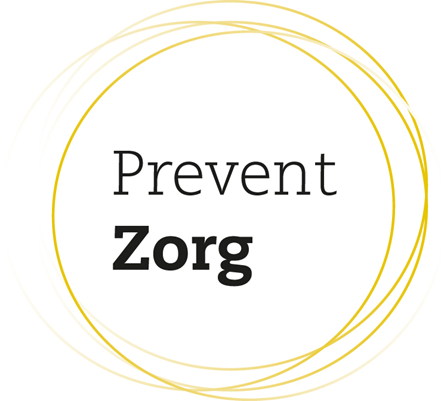 52.000  pt DPP4-remmer 
17.000 pt een GLP1-agonist.
Samen 9% van de DM populatie, maar in onkosten 69% van de orale geneesmiddelen.
aantal gebruikers  hetzelfde als in 2013. 
Alle orale antidiabetica samen in 2014 onkosten bijna € 50 miljoen.
Onkosten SGLT2 niet vermeld
Bron: SFK
Kosten orale middelen 
Diabetes 
2014
Bron: SFK
Figuur: Geneesmiddelkosten (x € miljoen) orale antidiabetica onderverdeeld naar type (2010-2015).
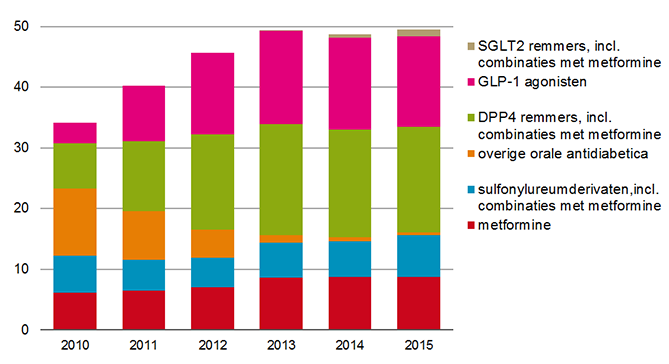 Behandelplan diabetes mellitus type 2
Stappenplan NHG-Standaard Diabetes mellitus type 2 (2013)
Metformine
Gliclazide
Insuline
Bij bezwaren: eerst de andere twee middelen uit het stappenplan inzetten
Als dat niet kan: acarbose (Glucobay®), repaglinide (Novonorm®), DPP-4-remmers, GLP-1-agonisten of pioglitazon
SGLT-2-remmers vooralsnog niet aangeraden
[Speaker Notes: De nieuwe middelen hebben geen directe plaats in de behandeling van DM2 conform de NHG-Standaard.

Een nadeel van repaglinide is de enorme bijbetaling.]
Metformine 1e keus in NHG Standaard
Effect of intensive blood-glucose control with metformin on complications in overweight patients with type 2 diabetes (UKPDS 34)
    UK Prospective Diabetes Study (UKPDS) Group*

• Studie t/m 1997 (n>5000)
• Metformine in vergelijking tot conventionele behandeling leidt tot:
– Minder complicaties:
• Minder hartinfarcten
• Verlaging mortaliteit
Metformine en veiligheid
Geen toename risico op borst, endometrium  of ovarium carcinoom bij non-metformine gebruiksters versus alleen metformine gebruiksters
Een cohort studie in Californië van 66.778  patiëntes met DM met een max van 12 jr. (mediaan 6 jr). 
Diana Soffer et al. Metformin and breast and gynecological cancer risk among women with diabetes BMJ Open Diabetes Research and Care 2015;3:e000049
Gliclazide 2e keus in NHG Standaard
Door te gebruiken bij nierfunctiestoornissen

Sterke reductie hypoglykemieen

Lagere (cardiovasculaire mortaliteit) dan andere SU derivaten
Rutten G, Grauw W De, Nijpels G, Houweling B, Laar F Van De, Bilo H et al. (2013). NHG-Standaard Diabetes mellitus type 2 (derde herziening).
Gliclazide 30 mg of 80 mg?
Verschillende farmacokinetiek (andere pilsamenstelling)
Gliclazide 30 mg afgifte geleidelijker en biologische beschikbaarheid groter
Halfwaardetijd voor 80 mg is 6-14 uur en voor 30 mg 12-20 uur
30 mg Gliclazide: 1x daags tot maximum van 120 mg
80 mg Gliclazide: tot 3x daags 1 tot maximum van 240 mg
Geen voorkeur voor 1 van beiden
Geen hoger risico op hypoglykemie bij 1 maal daags dosering
D. Tavenier et al; de nieuwe diabetesstandaard, antwoorden op veel gestelde vragen; editie 2014
SGLT-2-remmers
* Empagliflozine/metformine is anno oktober 2015 niet beschikbaar voor de Nederlandse markt.
SGLT-2-remmers
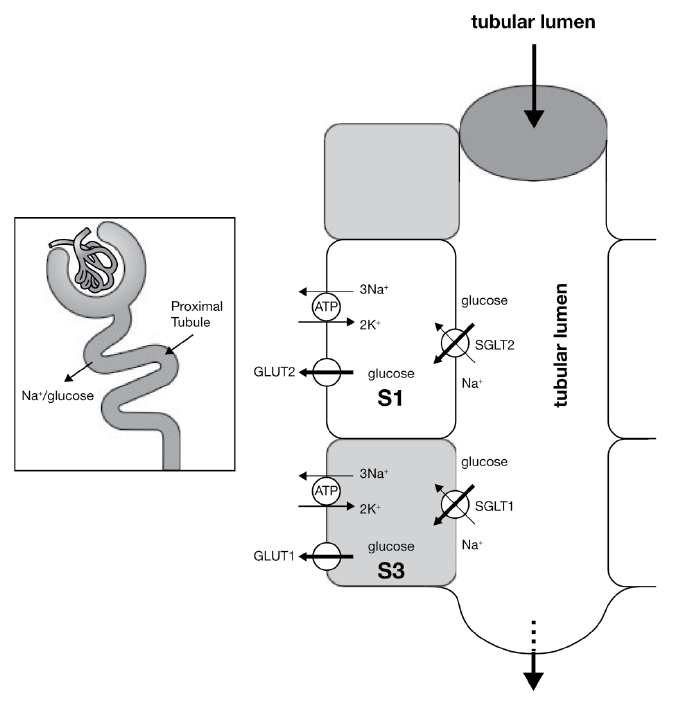 SGLT-2: grote rol bij reabsorptie glucose in proximale tubulus [1]
Remming SGLT-2  glucose urine ↑  glucose bloed ↓ [1]
[Speaker Notes: SGLT2 in de proximale tubulus zorgt voor het grootste deel van glucose reabsorptie. Door dit te remmen, wordt er dus meer glucose uitgeplast en daalt de glucosespiegel.

Oorspronkelijk onderschrift:
Figure 1. Glucose reabsorption in the kidney. Animal studies40 have shown that
SGLT2 is predominantly expressed in the early proximal tubule and is responsible
for the majority of glucose reabsorption. SGLT1 is present in the late proximal
tubule and may reabsorb additional glucose from the urine. GLUT, facilitative
glucose transporter; SGLT, sodium-glucose co-transporter. Reproduced with
permission from Santer R, Calado J: Familial renal glucosuria and SGLT2: from
a mendelian trait to a therapeutic target.

Bron:
1. Valentine 2012: The Role of the Kidney and Sodium-Glucose Cotransporter-2 Inhibition in Diabetes Management]
SGLT2 dapagliflozine
HbA1C daling 0,5-0,8% (6-9mmol/mol)
1-2,4kg gewichtsafname tov placebo of metformine. Onduidelijk: vochtdepletie of vetafname?
UWI 2x genitale infecties 3-4x zoveel tov placebo
Mogelijk verhoogde incidentie borst, blaas en prostaatkanker
Lange termijn effecten nog onbekend, micro/macrovasculair effect onbekend
Bron: 
SGLT2-remmers:glucosurie als diabetesbehandeling. Kleefstra et al. NtvG 2013; 26okt;157(43)
Gebu 2013;47:132
SGLT2 en ketoacidose
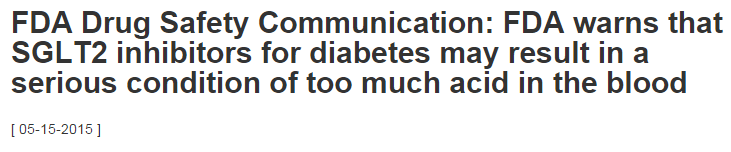 SGLT2 en ketoacidose
In USA:
20 ernstige ketoacidose meldingen in 1 jaar
Helft geen verklaring
Vaak glucose niet verhoogd
SGLT2 dapagliflozine: mogelijk effect op albuminurie?
gepoolde data uit 2 studies, ruim 400pt
12 wk behandelduur
Effect op ACR 45% daling tov 19% placebo
eGFR stabiel, 
0,5% daling HbA1C
SBD daling 10mmHg tov 5 mmHg placebo




H.J.Lambers et al, NL, Sweden. Dapagliflozin reduces albuminuria on top of ACE blockade in hypersensitive patients with diabetes. EASD 2015 nr 185.
Empagliflozine : EMPA REG OUTCOME
Follow up mediaan 3,1jr
HbA1C daalde tov placebo na 12 wk 0,54%, na 206 wk nog 0,24% tov placebo
Gewichtsdaling 1-2kilo, na 2 jaar vrijwel verdwenen
SBP 3-4mmHg daling
LDL en HDL chol stegen licht


Empagliflozin, cardiovascular outcomes and mortality in type2 diabetes. Zinman et al. NEJM 2015.
Empagliflozine : EMPA REG OUTCOME
Dubbelblind RCT 7020pt, placebo, 10mg of 25mg empagliflozine.
Pt met DM2 en HVZ (45% MI, 10% Hartfalen)
HbA1C 7-10%
Andere medicatie werd voortgezet (metf, SU, insuline)
Exclusie eGFR<30ml/min
Empagliflozin, cardiovascular outcomes and mortality in type2 diabetes. Zinman et al. NEJM 2015.
Empagliflozine : EMPA REG OUTCOME
Dood of MI of CVA: 14% daling na 3,1jr (HR 0,86;95,02%BI:0,74-0,99)
Dood door HVZ: 38% daling (3,7 vs 5,9%)
Opname ivm hartfalen 35% daling (2,7 vs 4,1%)
Geen effect op aantal MI’s of opname AP
Geen effect op CVA’s en TIA’s


Empagliflozin, cardiovascular outcomes and mortality in type2 diabetes. Zinman et al. NEJM 2015.
Empagliflozine : EMPA REG OUTCOME
Voor het eerst effect op HVZ en overlijden aangetoond bij een nieuw middel
Moeilijk te verklaren, weinig effect op HbA1C, RR, chol
Mogelijk is placebogroep onderbehandeld, slechts 30% kreeg een middel erbij
Geen verdeling in effect gemaakt voor duur DM of aantal middelen
Vele centra wereldwijd, eerstelijn/ZH. Vergelijkbaarheid eerste lijn NL onduidelijk.
Onduidelijk of het ook als primaire preventie kan werken
Duur middel
J.Westerink, NtvG 2016,9jan;160(1)
J.M.Dekker, NtvG 2016, 9 jan;160(1)
SGLT-2-remmers: de praktijk
Toediening: oraal, eenmaal daags

Contra-indicaties: wees alert bij mensen bij wie volumedepletie/bloeddrukdaling mogelijk risicovol is 

Verminderde nierfunctie:
eGFR <60 ml/min/1,73 m2: geen dapagliflozine, canagliflozine en empagliflozine niet starten, bij patiënten die het al gebruiken dosering verlagen 
eGFR <45 ml/min/1,73 m2: canagliflozine en empagliflozine niet gebruiken
SGLT-2-remmers: kosten en vergoeding
Vergoeding
canagliflozine, dapagliflozine: alleen bij combinatie met metformine en/of een SU-derivaat. 
empagliflozine: alleen bij combinatie met metformine en metformine + SU-derivaat

Kosten: circa € 140 per 3 maanden (november 2015)
[Speaker Notes: Zie voor de actuele kosten www.medicijnbalans.nl/medicijngroepen/sglt-2-remmers/kosten  gedaan in november]
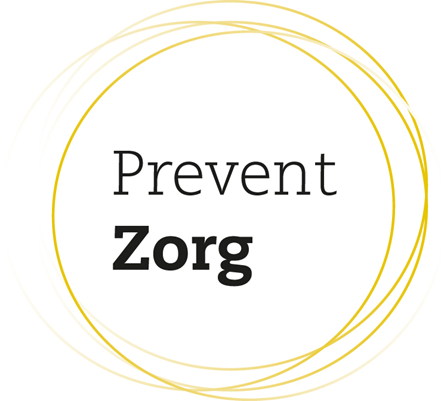 Door afremmen DPP-4 stijgt plasmaspiegel GLP-1 en GIP 
Bij stijgen bloedglucose stijgt insulineafgifte
En daalt glucagon (minder glucoseafgifte lever)
Lagere postprandiale glucoses
DPP-4 remmers
DPP-4 remmers
voordelen
Zeer weinig hypo’s
Geen gewichtstoename
DPP-4-remmers: werkzaamheid
HbA1c-verlaging: circa 0,6-0,8% (6,6-8,8 mmol/mol) ten opzichte van placebo 
DPP-4-remmers geven minder HbA1C-verlaging dan metformine 
DPP-4-remmers geven een vergelijkbare HbA1C-verlaging als sulfonylureumderivaten, acarbose en pioglitazon
DPP-4-remmers geven een minder sterke HbA1C-verlaging dan GLP-1-agonisten
1) Rutten G, Grauw W De, Nijpels G, Houweling B, Laar F Van De, Bilo H et al. (2013). NHG-Standaard Diabetes mellitus type 2 (derde herziening).
2) Medicijbalans.nl
[Speaker Notes: Bronnen (volledige referenties vanaf nummer 2 zijn te vinden via de NHG-standaard DMII 2013 en wat op de dia staat is gebaseerd op wat er in de NHG-standaard op en medicijnbalans.nl staat, en in bron 1):
Abbas 2015: Cardiovascular and non-cardiovascular safety of dipeptidyl peptidase-4 inhibition: a meta-analysis of randomised controlled cardiovascular outcome trials (meta analyse)
Richter 2008 (Cochrane review)
DeFronzo 2009 (RCT)
Goldstein 2007 (RCT)
Nauck 2007 (RCT)
Foley 2009 (gerandomiseerd onderzoek)
Pan 2008 (“studie”)
Karagiannis 2012 (systematische review)]
DPP-4 remmersbijwerkingen
Zeldzaam,ernstig:
Allergische reacties huid: blaasvorming, stevens-johnson

Frequenter:
Nasofaryngitis
Hoofdpijn, duizeligheid
Misselijkheid, obstipatie
DPP-4-remmers  bijwerking
Sitagliptine en dyspnoe
Melding Lareb vooral bij pt met allergische rhinitis
Vooral in eerste weken na start
Verdwijnt na staken DPP4
Gebu 2012;46;69
Het Instituut voor Verantwoord Medicijngebruik is niet verantwoordelijk voor de inhoud van deze dia
Hartfalen
Leverfunctie 3 mnd co
Leeftijd > 75jr
Nierfunctiestoornis ; sitagliptine en vildagliptine kunnen wel
Interactie:
CYP3A4remmers (schimmelmiddelen, claritromycine): DPP4 stijgt
CYP3A4/5 inductor (dexamethason, carbamazepine) DPP4 daalt
Digoxine; digoxine stijgt
DPP-4 remmers:
Opletten bij:
DPP4 in SAVOR-TIMI 53(mei 2010-mei 2013)
- 16492 pt DM2 met HVZ of verhoogd risico op HVZ. 
- RCT saxagliptine of placebo
- Follow up mediaan 2,1jr
Meer opname voor hartfalen (3,5% vs 2,8% HR 1,27 95%1,07-1,51)
Geen verschil in optreden HVZ (MI,CVA,overlijden HVZ)(12,8% vs 12,4% HR1,02 95% 0,94-1,11)
Geen verhoogd risico op pancreatitis

B.M.Scirica et al. Saxagliptin and cardiovasculair outcomes in patients with type 2 diabetes. NEJM 2013
DPP4 in SAVOR-TIMI 532013
FDA verscherpt de veiligheidsinformatie van saxagliptine.
DPP4  in SAVOR TIMI 53ouderen en hartfalen
RCT 2,1jr follow up
Subgroepen 65+ (8561) en 75+ (2330)
Saxa of placebo
Risico op dood door HVZ of HVZ (MI of CVA):
HR 0,92 voor 65+ 
HR 0,95 voor 75+
Risico op hartfalen idem als in de jongere groep

L.A.Reiter et al. Diabetes Care 2015, march
DPP4 review hartfalen
Review DPP4 studies:
hartfalen risico in 2 studies 19% en 27% >
Bij jonge mensen zonder HVZ en laag risico op hartfalen geen toegenomen risico
Effect op morbiditeit en mortaliteit nog onduidelijk
Clifton P, Clin Ther 2014;36:2072-9. 
Huisarts en wetenschap 2015 mrt 58(3)
DPP4 en hartfalen?
Pooling data van 43 trials (n=68775) en 12 observational studies (n=1777358). 
Korte follow up en “low quality of evidence” 

Mogelijk  geen verschil  DPP-4   vs control (odds ratio 0.97 (95% CI 0.61 to 1.56); 

 Pooling 5 trials met moderate quality evidence: licht toegenomen risico  1.13 (1.00 to 1.26).

Conclusie :
 effect van  DPP-4 remmers op risico hartfalen bij pt met DM2 is onzeker.
Zowel RCT’s als observationele studies suggereren een toegenomen risico op hartfalen,  
bij patienten met al bestaande HVZ of multipele risiciofatoren op HVZ.  


Ling Li et al. Dipeptidyl peptidase-4 inhibitors and risk of heart failure in type 2 diabetes: systematic review and meta-analysis of randomised and observational studies. | BMJ 2016;352:i610
DPP4 in EXAMINE studie (sept 2009-juni 2013)
Bij 5380 DM2 pt met acuut coronair syndroom gem 18mnd , max 40mnd vervolgd met alogliptine vs placebo
HbA1C daling 0,36% tov placebo
Geen verhoogde kans op HVZ
Geen verhoogde kans op pancreatitis of kanker
William et al. Alogliptin after acute coronary syndrome in patients with type 2 diabetes. NEJM 2013;369:1327-1335
DPP4 in TECOS studie (dec 2008-mrt 2015)
RCT sitagliptine (TECOS studie) 
3 jr follow up, 14.600 pt
Daling HbA1C 0,29 punt
Geen verschil op treden HVZ
Geen toename hartfalen
Geen toename pancreatitis



Green et al, NEJM , june17 2015
DPP-4-remmers  veiligheid
Cardiovasculaire effecten grotendeels onbekend

3334 HVZ gedurende  86 716 persoon-jaren follow-up in 36 543 pt.
Meta-analyse: data 3 trials  DPP4 vergeleken met placebo
Geen toename gemengd eindpunt HVZ overlijden/HVZ (MI/CVA):
RR 0.99 (CI 0.93 to 1.06); 
Risico op acute pancreatitis was toegenomen(RR 1.79, CI 1.13 to 2.81) ,
Dat is 5.5 extra gevallen/10 000 pt/jr ,number needed to harm of 1940/jr
Deze resultaten benadrukken belang van meer onderzoek naar de veiligheid van DPP4 en effect op HVZ. 









(Abbas et al. Diabet obes. Metab. 2015. oct 29. meta-analysis: Cardiovascular and non-cardiovascular safety of dipeptidyl peptidase-4 inhibition)
Het Instituut voor Verantwoord Medicijngebruik is niet verantwoordelijk voor de inhoud van deze dia
Komende studies DPP4
CAROLINA: 
Linagliptine. HVZ uitkomsten. 
Okt 2010- sept 2018

www.clinicaltrials.gov
DPP-4-remmers
* Alogliptine is anno oktober 2015 niet beschikbaar voor de Nederlandse markt.
[Speaker Notes: Alogliptine is niet op de markt in Nederland, het middel is wel geregistreerd en wordt ook vergoed.]
DPP-4-remmers: kosten en vergoeding
Vergoeding: alleen als een patiënt niet behandeld kan worden met metformine en/of SU-derivaten, als 
monotherapie
combinatie met metformine 
combinatie met SU-derivaat
combinatie met metformine én een SU-derivaat

Kosten: circa €120 per 3 maanden (november 2015)
[Speaker Notes: Kijk voor de meest recente kosten op www.medicijnbalans.nl/medicijngroepen/dpp-4-remmers/kosten  gedaan in november.]
Medicijnkosten
Kosten diabetesmedicatie per 3 maanden
Medicijn 			Dosering 			Kosten (€)
Metformine 			2 dd 1000 mg 		4,30
Gliclazide 			1 dd 90 mg 		10,54
Insuline isofaan (Insulatard®) 	1 dd 30 E 			51,29
Linagliptine (Trajenta®) 		1 dd 5 mg 			129,31
Saxagliptine (Onglyza®) 		1 dd 5 mg 			119,33
Sitagliptine (Januvia®) 		1 dd 100 mg 		126,56
Vildagliptine (Galvus®) 		2 dd 50 mg 		114,63
Liraglutide (Victoza®) 		1 dd 1,2 mg 		298,71
Laagste kosten, 90 dagen, incl. BTW (6%), excl. aflevertarief. Prijzen oktober 2015. 
Bron www.medicijnkosten.nl
Wanneer deze middelen inzetten?
[Speaker Notes: Pauzeer de video na 1.20 minuten en laat de deelnemers discussieren over de mogelijke behandelingen. Laat daarna de rest van de video zien.]
Lijkt op GLP-1, bindt aan GLP-1 receptor
Bij stijgen bloedglucose stijgt insulineafgifte
Onderdrukt glucagon afgifte (minder glucoseafgifte lever)
Lagere postprandiale glucoses
GLP-1 mimetica
HbA1C daalt 1% of 11 mmol/mol tov placebo
Zeer weinig hypo’s
licht gewichtsverlies 1-2 kilo
Effectiever dan DPP-4, maar vaker bijwerkingen
GLP-1 mimetica
voordelen
GLP-1-agonisten: werkzaamheid
Cardiovasculaire effecten grotendeels onbekend [1]
lixisenatide niet-inferieur ten opzichte van placebo

HbA1c-verlaging: circa 1,0% (11 mmol/mol) ten opzichte van placebo [2,3]
Liraglutide (1,2 en 1,8 mg) geeft meer daling HbA1C dan glimepiride (8 mg) [4]
Geen verschil tussen exenatide of liraglutide versus insuline [5,6]
Exenatide (2 mg 1x/week) en liraglutide (1,8 mg 1x/dag) zorgen voor meer daling HbA1C dan insuline glargine [2]
Referenties: zie notitiepagina
Het Instituut voor Verantwoord Medicijngebruik is niet verantwoordelijk voor de inhoud van deze dia
[Speaker Notes: Alleen voor lixisenatide is onderzoek op cardiovasculaire uitkomsten gepresenteerd. Hieruit bleek dat het middel niet-inferieur (maar ook niet superieur) is aan placebo wat betreft cardiovasculaire effecten. Het geeft dus niet meer cardiovasculaire aandoeningen, maar beschermt er ook niet tegen. Voor de andere GLP-1-agonisten is geen uitkomstenonderzoek beschikbaar.  

Bronnen (voor volledige bronnen zie NHG standaard DMII 2013 en http://www.medicijnbalans.nl/medicijngroepen/glp-1-agonisten, info op sheets is gebaseerd op NHG-standaard en medicijnbalans.nl):
1. ELIXA studie (RCT): http://en.sanofi.com/NasdaQ_OMX/local/press_releases/sanofi_announces_topline_resul_1904474_19-03-2015!07_00_00.aspx
2. Shyangdan 2011 (Cochrane review)
3. Moretto 2008 (RCT)
4. Neumiller 2009 (systematische review)
5. Norris 2009 (review)
6. Monami 2009 (review)]
GLP-1-agonisten: veiligheid
Langetermijnveiligheid onbekend
pancreatitis en pancreastumoren? [1-5]
schildkliercarcinoom? [4]
Geen tot weinig hypoglykemieën (glucoseafhankelijke werking): maar wees alert op hypoglykemieën bij gelijktijdig gebruik SU-derivaten of insuline [6]
Gewichtsafname van circa 0,7 tot 2,9 kg ten opzichte van placebo [6-9]
Gunstiger effect op gewicht dan sulfonylureumderivaten en insuline [10]
Gunstiger effect liraglutide op gewicht dan glimepiride [6]
Gastro-intestinale bijwerkingen bij >10% van de patiënten [6]
In RCT liraglutide vs glimepiride: bijna 30% vs bijna 10% [6]
Referenties: zie notitiepagina
Het Instituut voor Verantwoord Medicijngebruik is niet verantwoordelijk voor de inhoud van deze dia
[Speaker Notes: Zie voor de meest recente stand van zaken over pancreatitis www.medicijnbalans.nl/medicijngroepen/glp-1-agonisten  en klik rechts in het menu op pancreatitis. 

Onzekerheid over pancreatitis, pancreastumoren en schildkliercarcinoom bij gebruik van GLP-1-analoga. Volgens EMA en FDA voorlopig geen causaal verband aangetoond

GLP-1-remmers werken glucoseafhankelijk en veroorzaken daarom zelf geen tot weinig hypoglykemieën. Als een patiënt als een SU-derivaat of insuline gebruikt, is de kans op een hypoglykemie wel groter als een DPP-4-remmer wordt toegevoegd. De productinformatie van DPP-4-remmers raadt aan eventueel de dosering van het SU-derivaat of insuline te verlagen.  

GLP-1-agonisten veroorzaken gewichtsafname, vanwege een remmend effect op de maaglediging en effecten op het hongergevoel. 

Bronnen (voor volledige bronnen zie NHG standaard DMII en http://www.medicijnbalans.nl/medicijngroepen/glp-1-agonisten, info op sheets is gebaseerd op de NHG-standaard en medicijnbalans.nl)

1. Gorter 2012 (“onderzoeken”)
2. Singh 2013 (gematcht case-control onderzoek)
3. EMA 2013  
4. Egan 2014 (EMA en FDA)
5. Soranna 2015 (case control)

6. Garber 2009 (RCT)
7. Shyangdan 2011 (Cochrane review)
8. Moretto 2008 (RCT)
9. Villsboll 2012 (systematische review)
10. Gorter 2012 (systematische review)]
GLP-1 en HVZ risico: ELIXA studie
Nog weinig bekend over effect op HVZ
Lixisenatide (niet in NL) eerste langere termijn studie
Pt met DM2 en HVZ in vg, 6068 pt 25mnd follow up
Optreden HVZ : HR 1.02; 95% [CI], 0.89 -1.17
Opname hartfalen: HR 0.96; 95% CI, 0.75 - 1.23
overlijden HR  0.94; 95% CI, 0.78 to 1.13. 
M.A.Pfeffer et al. Lixisenatide in Patients with Type 2 Diabetes and Acute Coronary Syndrome. N Engl J Med 2015 dec; 373:2247-2257
GLP-1 en HVZ: LEADER trial
9340 pt folllow up 3,8 jr, met hoog HVZ risico liraglutide of placebo
219 pt (4,7%) overleed in lira groep tov 278 (6,0%) placebo groep aan HVZ.
Verschil in optreden MI, CVA, hartfalen niet significant
Risico pancreatitis niet verhoogd (geen significant verschil)
Liraglutide and cardiovasculair outcomes in type 2 diabetes. S.P. Marso et al, NEJM july 28 2016. 375;4
Grote studies GLP-1
EXSCEL trial
Exenatide 1x/wk  juni 2010-april 2018
Effect op HVZ
www.clinicaltrials.gov
GLP-1 en pancreatitis
2013 alarm: exenatide en sitagliptine verhoogt kans op pancreatitis ( HR 2,24 95% 1,36-3,38) population based control study. Analyse 1269pancreatitis opnames
S.Singh et al. JAMA 2013
2014: incidentie van pancreatitis bij incretines laag. Systematic review 60 studies 353639pt, 55 RCT’s. Geen significant verschil 
Incretin Safety Study Investigators. Incretin treatment and risk of pancreatitis in patients with type 2 diabetes. BMJ, 2014 may10. vol 348.
2014: mogelijk toch licht verhoogd risico op pancreatitis. Review incretine studies. OR 1,39 voor GLP-1 (95% 0,67-2,88)en OR 1.07 voor DPP4 (95% 0,72-1,58)
J.Meier. Risk of pancreatitis in patients treated with incretin-based therapies. Diabetologia (2014)57:1320-1324
DPP4/GLP-1 en risico pancreascarcinoom
Grote populatie based studie
multicentre studie 6  locaties in Canada, VS en Groot Brittanië. 
cohort van 972.384 pt starten met DM medicatie 
1 Jan 2007 - 30 June 2013, follow-up tot 30 Juni 2014. 
2.024.441 persoonjaren  follow-up (mediane follow-up  1.3 to 2.8 jr; maximum 8 )
Vergeleken met SU, geen toegenomen risico gevonden,  (pooled adjusted HR 1.02, 95% CI 0.84 to 1.23). 
Lange termijn risico is niet bekend. 

Laurent Azoulay et al. Incretin based drugs and the risk of pancreatic cancer: international multicentre cohort study. : BMJ 2016;352:i581
Zeldzaam,ernstig:
Allergische reacties angio oedeem, urticaria
Frequenter:
Misselijkheid (40-50%, vooral na start)
Braken, diarrhee
Hoofdpijn, duizeligheid
Reactie injectieplaats
GLP-1 mimetica
bijwerkingen
GLP-1-agonisten: de praktijk
Toediening: subcutaan
exenatide BID: tweemaal daags
albiglutide, liraglutide, lixisenatide: eenmaal daags
dulaglutide, exenatide QW: eenmaal per week
Contra-indicaties: ernstige gastroparese, pancreatitis
Interacties: vanwege vertraagde maaglediging oppassen bij middelen met snelle gastro-intestinale absorptie, nauwkeurige klinische controle  of smalle therapeutische breedte hebben
Nierfunctie: Bij eGFR 10-30 ml/min wordt gebruik van exenatide niet aangeraden
[Speaker Notes: De exacte interacties verschillen per GLP-1-agonist. 

Bron (naast medicijnbalans.nl):
-SPC’s GLP-1-agonisten]
Cumarine derivaten: bij start GLP-1 vaker co
Antibiotica, OAC, protonpompremmer minimaal 1 uur voor GLP-1 innemen
Bij braken en diarrhee icm ACE, NSAID, diuretica cave nierfunctie
Schildklierfunctiestoornis in vg: kans op tumor, krop
GLP-1 mimetica
Opletten bij
GLP-1-agonisten: kosten en vergoeding
Vergoeding: alleen bij:
combinatie met metformine en SU-derivaat
BMI ≥35 kg/m2
eerste voorschrift van internist

Kosten: circa €275-€400 per 3 maanden (november 2015)
Het Instituut voor Verantwoord Medicijngebruik is niet verantwoordelijk voor de inhoud van deze dia
[Speaker Notes: Zie voor de meest recente kosten www.medicijnbalans.nl/medicijngroepen/glp-1-agonisten/kosten  gedaan in november]
GLP-1 wekelijks: keuze maakt niet uit
Systematische review 34 RCT’s 21000pt
Abliglutide, dulaglutide, exenatide, semaglutide, taspoglutide vergeleken
Veel bias, ook door subsidie farmacetuische industrie

Grootste gevonden verschillen:
HbA1C daling: dulaglutide vs taspoglutide: -0,4% 
Nuchtere glucose daling: exenatide vs albiglutide :-0,7mmol/l
Gewichtsdaling taspoglutide vs dulaglutide -1.5kg

Marginaal tot geen effect op SBD, lipiden
Bijwerkingen als nausea idem bij de verschillende GLP-1


Zacchari et al. Benefits and harms of once-weekly glp-1 agonist treatment: a systematic review Ann Int Med 2015;dec 8
M.McCarthy. BMJ 2015;351:h6702
Overzicht
Het Instituut voor Verantwoord Medicijngebruik is niet verantwoordelijk voor de inhoud van deze dia
[Speaker Notes: I.c.m. = in combinatie met]
Nieuwe insulines
Glargine 300EH/ml (Toujeo, Sanovi)
Snelwerkende insuline 200EH/ml (Humalog 200, Lilly)
Degludec insuline (Tresiba, Novo Nordisk)

NPH insuline blijft eerste keus insuline
Prescriptiecijfers insulines Nederland (1)
Bron: GIP / Zorginstituut Nederland, Geactualiseerd op: 21-04-2015
Het Instituut voor Verantwoord Medicijngebruik is niet verantwoordelijk voor de inhoud van deze dia
Prescriptiecijfers insulines Nederland (2)
Bron: GIP / Zorginstituut Nederland, Geactualiseerd op: 21-04-2015
Het Instituut voor Verantwoord Medicijngebruik is niet verantwoordelijk voor de inhoud van deze dia
NHG standaard NPH-insuline als eerste keus
Diverse studies: Geen verschil bij T2DM tussen NPH en glargine/detemir (toegevoegd aan orale BLGS verlagers) wat betreft HbA1c en ernstige hypoglykemieen.
In één studie: wel signif. minder ernstige hypo’s bij glargine/detemir.
T.o.v. NPH is incidentie 0,6% tegenover 1,5% ernstige nachtelijke hypo’s
Conclusie: veel duurdere insuline-analogen GEEN voordeel boven NPH. Alleen bij personen die frequent ernstige nachtelijke hypo’s hebben! Ook bij erg wisselende glucoses (slecht in te stellen) bij gebruik van NPH!
D. Tavenier et al; de nieuwe diabetesstandaard, antwoorden op veel gestelde vragen; editie 2014
Het Instituut voor Verantwoord Medicijngebruik is niet verantwoordelijk voor de inhoud van deze dia
[Speaker Notes: Relatieve risicoreductie 50% 
In abslolute getallen gaat het echter om een zeldzame gebeurtenis bij NPH die heel zeldzaam wordt bij langwerkend analoog
… toch nog steeds niet uitgesloten
Cave: in studies streefwaarden lager <6,6 of 5,6 dan in dgl zorg]
Insuline glargine (Toujeo®): 300 E/ml
1 jaar studie glargine 300 eh/ml vs 100 eh/ml
HbA1C daling 0,91 (gl300) vs 0,80 (gl100)
% >1 nachtelijke hypo 38,7% vs 45,7% (2pp-2,4pp)
%>1 hypo 73,1% vs 75,8% (13,7pp-14,10pp)

R.Ritzel. Patient-level meta-analysis of 1y phase 3a EDITION type 2 diabetes mellitus studies: glycaemic control and hypoglycaemia with insulin glargine 300 U/ml (Gla-300) vs glargine 100 U/ml (Gla-100) || Abstract #975 EASD 2015
Insuline glargine
Insuline glargine (Toujeo®): 300 E/ml
vanwege hogere sterkte kleiner injectievolume dan bij insuline glargine (Lantus®)
minder (nachtelijke) hypoglycemieeën dan bij het preparaat van 100 E/mL
maximaal 80 E/injectie, bij hogere dosering moeten patiënten de dosering op twee plaatsen injecteren 
beide insulinen zijn niet bio-equivalent, dus voor omrekenen dosering is correctiefactor nodig

Insuline glargine 100 E/ml ook generiek beschikbaar (Abasaglar®)
[Speaker Notes: Voor meer informatie over insuline glargine (Toujeo®), zie www.medicijnbalans.nl/medicijngroepen/nieuw-geregistreerd1 en klik rechts op insuline glargine (Toujeo®).]
Insuline Degludec (tresiba)
langwerkend insuline (tot 42 uur) eenmaal per dag subcutaan. 
risico op (nachtelijke) hypoglykemieën mogelijk verkleind ten opzichte van korter werkende insulinen.
mogelijk een verhoogd cardiovasculair risico.
In opdracht van de FDA is Novo Nordisk hierom post-marketing onderzoek gestart op naar de cardiovasculaire veiligheid van insuline degludec (2012)
Bron: www.medicijnbalans.nl
Insuline Degludec (tresiba)
Risico op hypo’s degludec vs glargine: nauwelijks verschil

Ernstige hypo’s : BEGIN Once Long study, lager in the IDeg versus IGla arm, ie, 0.14 (P=0.017) versus 0.31 (P=0.023) na 1 en 2 jaar.
Maar aantallen waren erg laag (7 episodes in 8/257 patients in the IGla group en 6 episodes in 7/766 patients in the IDeg group)
 meta-analyse van 5 studies in T2DM IDeg overall tov IGLa hypoglycemia (estimated rate ratio [ERR] 0.83 [0.74–0.94]) nocturnal hypoglycemia (ERR 0.68 [0.57–0.82]). 
Echter beide middelen even effectief in reductie nachtelijke hypo’s (ERR 0.81 [0.42–1.56]). 



P.Tuillier, Long-term safety and efficacy of insulin degludec in the management of type 2 diabetes Diabetes Metab Syndr Obes. 2015; 8: 483–493.
Prijzen insuline glargine preparaten
Insuline isofaan (Insulatard®)  ongeveer Є18,- per 1000 E
Bron: medicijnkosten.nl
Het Instituut voor Verantwoord Medicijngebruik is niet verantwoordelijk voor de inhoud van deze dia
[Speaker Notes: Abasaglar is het goedkoopste insuline glargine preparaat.

Biosimilars.

Lantus preparaten en Toujeo zijn van Sanofi-Aventis.
Abasaglar is van Eli Lilly.

Insuline isofaan (Insulatard®) 	1 dd 30 E 	51,29 per 3 mnd tov 97,84 lantus per 3 mnd]
Toekomst: insuline met GLP-1?
Verschenen:Insuline degludec/liraglutide (Xultophy®) voor diabetespatiënten die onvoldoende reageren op GLP-1 agonisten. – 


http://www.medicijnbalans.nl/medicijngroepen/nieuw-geregistreerd1/nieuws/50562#sthash.HnO7vFKh.dpuf
Toekomst: insuline met GLP-1?
RCT in Zweden, duur 24 wk
Pt met DM2, HbA1C 7,5-11,5%, BMI 27-45
Meerdaags insuline schema. Liragl of placebo erbij
HbA1C -1,5% vs -0,4%
Gewicht -3,8kg vs 0 kg
Dagdosis insuline – 18,1EH vs 2,3EH
Geen ernstige hypo’s in beide groepen

Studie relatief kort
Effect op HVZ nog onbekend

M.Lind. Liraglutide in people treated for type 2 diabetes with multiple daily injections: randomised clinical trial (MDI liraglutide trial). BMJ 2015;351:h5364
Nieuwe middelen meerwaarde of niet?
• Volg de NHG standaard!
• Diabetes behandelen is echter maatwerk! 
• Informed consent en gezamenlijk met patiënt tot keuze therapie komen 
• Acarbose overwegen bij contra indicaties / bijwerkingen
op metformine en/of SU-derivaten of eventueel als triple therapie
(bij mensen die absoluut geen insuline willen)
• DPP4 (indicatie, zie hierboven)
• GLP1-analogen overwegen bij morbide obesitas bij mensen die
insuline indicatie hebben (denk ook aan bariatrische chirurgie).
• SGLT-2 remmers vooralsnog geen plaats in behandeling van diabetes
• NPH-insuline eerste keus
Het Instituut voor Verantwoord Medicijngebruik is niet verantwoordelijk voor de inhoud van deze dia
Advies instituut voor verantwoord medicijngebruik
Volg de NHG-standaard!
Metformine
Gliclazide
Insuline
Bij bezwaren: eerst de andere twee middelen uit het stappenplan inzetten. Zorg op maat en gezamenlijke besluitvorming!
Eventueel, indien er een reden voor is: acarbose (Glucobay®), repaglinide (Novonorm®), DPP-4-remmers, GLP-1-agonisten of pioglitazon
SGLT-2-remmers vooralsnog niet aangeraden
Het Instituut voor Verantwoord Medicijngebruik is niet verantwoordelijk voor de inhoud van deze dia
Advies Instituut voor Verantwoord Medicijngebruik
Als DPP4 remmer sitagliptine eerste keus?; bij nierfunctiestoornis bij voorkeur linagliptine

Bij voorschrijven insuline glargine heeft Abasaglar de voorkeur als een 100 E/ml prepraat wordt gekozen, vanwege de laagste kosten

Toujeo® (300 E/ml) heeft alleen de voorkeur wanneer de patiënt last heeft van nachtelijke hypoglykemieën bij glargine (100) of heel veel eenheden spuit.
Het Instituut voor Verantwoord Medicijngebruik is niet verantwoordelijk voor de inhoud van deze dia
BARIATRISCHECHIRURGISCHE TECHNIEKEN
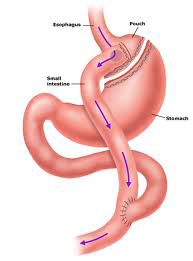 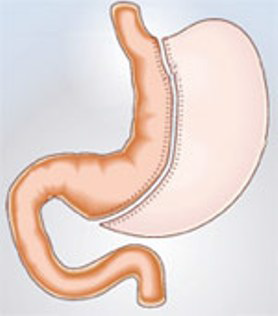 BEHANDELCRITERIAIFSO
Onderzoek door een internist en medisch psycholoog
Bereidheid tot verandering van eet- en beweegpatroon
Levenslange controle bij de internist
Eventueel deelname aan groepsbijeenkomsten na de operatie
Leeftijd tussen de 18 en 60 jaar;
Beheersing van de Nederlandse of Engelse taal
Body Mass Index (BMI)
> 35 met bijkomende medische    klachten ( DM2, HVZ of artrose)
> 40
Overgewicht bestaat langer dan vijf jaar
Meerdere serieuze pogingen gedaan om af te vallen
EFFECTEN MAAG-VERKLEININGSOPERATIES
Mortaliteit perioperatief <0,3 % en dalend
Complicaties 4-25% in eerste half jaar (bij apnoe, trombose, BMI>60)
Postoperatief: meer kans op
Alcoholisme (HR 4,9%)
Suicide, depressiviteit
Levenslang controles nodig:
vitaminen, mineralen deficienties (Calcium, vit D, ferro, zink, koper)
BMJ, review 2014
Suicide risico na biatrische chirurgie
Aantal ”self-harm emergencies” neemt na biatrische chirurgie met 50% toe
8815 pt vanaf 3 jaar voor tot 3 jaar na biatrische chirurgie vervolgd (Canada)
80% vrouw
2,33 per 1000pt self harm voor operatie, 3,63 per 1000 pt na operatie. Controle bevolkingsgroep 1,2 per 1000pt
Meeste gevallen in 2e en 3e jaar na de operatie.



J.A.Bhatti et al. Self-harm Emergencies After Bariatric Surgery: A Population-Based Cohort Study. JAMA Surg. 2015 Oct 7:1-7.
EFFECT BARIATRISCHECHIRURGIE VS. CONVENTIONELETHERAPIE OP REMISSIE DM
Dixon JB. Obesity Reviews 2012, Dixon JB. JAMA 2008, Schauer PR.N Engl J Med 2012, Mingrone G.N Engl J Med 2012
Succes op DM remissie te voorspellen?
727pt met DM2 in 2 RCT: 415 ondergingen biatrische chirurgie, 312 medicatie.
64% in chirurgie groep en 15% in medicatie groep bereikte DM remissie.
kortere DM duur , lagere nuchtere glucose verhoogden kans op remissie na chirurgie
Pt die in remissie kwamen waren meer afgevallen, bereikten een lagere middelomtrek en hadden een hogere insuline sensitiviteit.


Panunzi et al. Determinants of diabetes remission and glycemic control after bariatric surgery. Diabetes Care. 2016 jan;39(1):166-74
Lange termijn overleving na biatrische chirurgie
14 jr Retrospectieve cohort studie onder veteranen
2500pt biatrische chirurgie vs 7462 controle pt
74% gastric bypass, 15% sleeve, 10% gastric band 1% overig
Gemiddeld BMI 47 in chirurgie vs BMI 46 in co groep
Geen verband gevonden tussen operatie en overlijden.
Mortaliteit -   na 1 jr   2,4% vs 1,7%
Na 5 jr   6,4% vs 10,4%
Na 10jr 13,8% vs 23,9%
Lagere mortaliteit in 1-5jr post OK (HR 0,45 (95% 0,36-0,56)
En 5-14 jr post OK (HR 0,47 (95% 0,39-0,58)
Verschilde niet significant binnen de subgroepen met DM2 duur, geslacht of periode van chirurgie)



D.E.Arterburn. Association between Bariatric Surgery and Long-term Survival. JAMA 2015;313(1):62-70
Morbide obesitas
Biatrische chirurgie
GLP-1
Verwijzing internist 
Na zorgvuldige afweging en motivatie samen met patient
voor beoordeling indicatie
Doorverwijzing door internist naar chirurgisch/multidisciplinair centrum
Verwijzing internist voor 3-6 maanden (hoofdbehandelaar )
Verwijzing na zorgvuldige afweging samen met patiënt
Huisarts kan na opstartfase behandeling GLP-1 overnemen
KennistoetsJuist of Onjuist?
Metformine werkt cardioprotectief. JUIST
Gliclazide is eerste keus van de SU-derivaten; de reden hiervan is dat het meer HbA1c daling geeft dan de andere SU-derivaten. ONJUIST
Gliclazide vraagt om dosis aanpassing bij nierfunctiestoornissen. ONJUIST
Een DPP4 remmer heeft een gunstig effect op het lichaamsgewicht. ONJUIST
Metformine kost bij dosering van 2d 1000 mg €4,39 per 3 mnd (gegeven), een DPP4 remmer kost €120,- per 3 maanden. JUIST
Acarbose is een middel met als bijwerking flatulentie. JUIST
Het Instituut voor Verantwoord Medicijngebruik is niet verantwoordelijk voor de inhoud van deze dia
KennistoetsJuist of Onjuist?
Dpp4 remmers werken continue, d.w.z. ze zorgen 24 uur lang voor gereguleerde insuline afgifte. ONJUIST
Als je een SLGT-2-remmer gebruikt, zit er meer suiker in je plas. JUIST
Een GLP1-analoog wordt vergoedt i.c.m. max. verdraagbare dosering MF en SU in combinatie met een BMI van ≥ 30, waarbij het eerste recept door de internist moet worden uitgeschreven. ONJUIST
Toujeo is een nieuw insuline, dat zich onderscheidt omdat er naast lantus liraglutide in zit. ONJUIST
Het Instituut voor Verantwoord Medicijngebruik is niet verantwoordelijk voor de inhoud van deze dia
Tot slot
Meer weten?
Objectieve informatie over nieuwe middelen: www.medicijnbalans.nl  
E-learning medicamenteuze behandeling van diabetes mellitus type 2: www.medicijngebruik.nl 
Lareb Intensive Monitoring: www.lim.lareb.nl